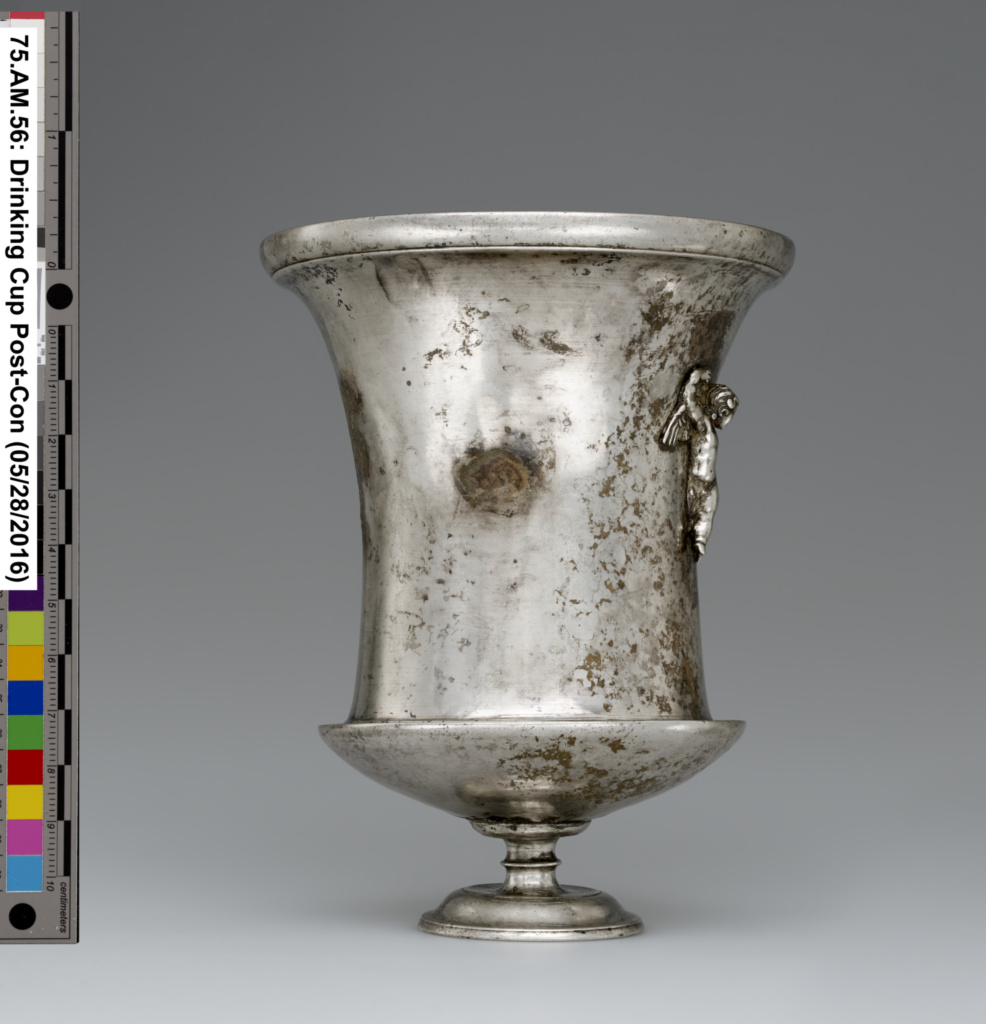 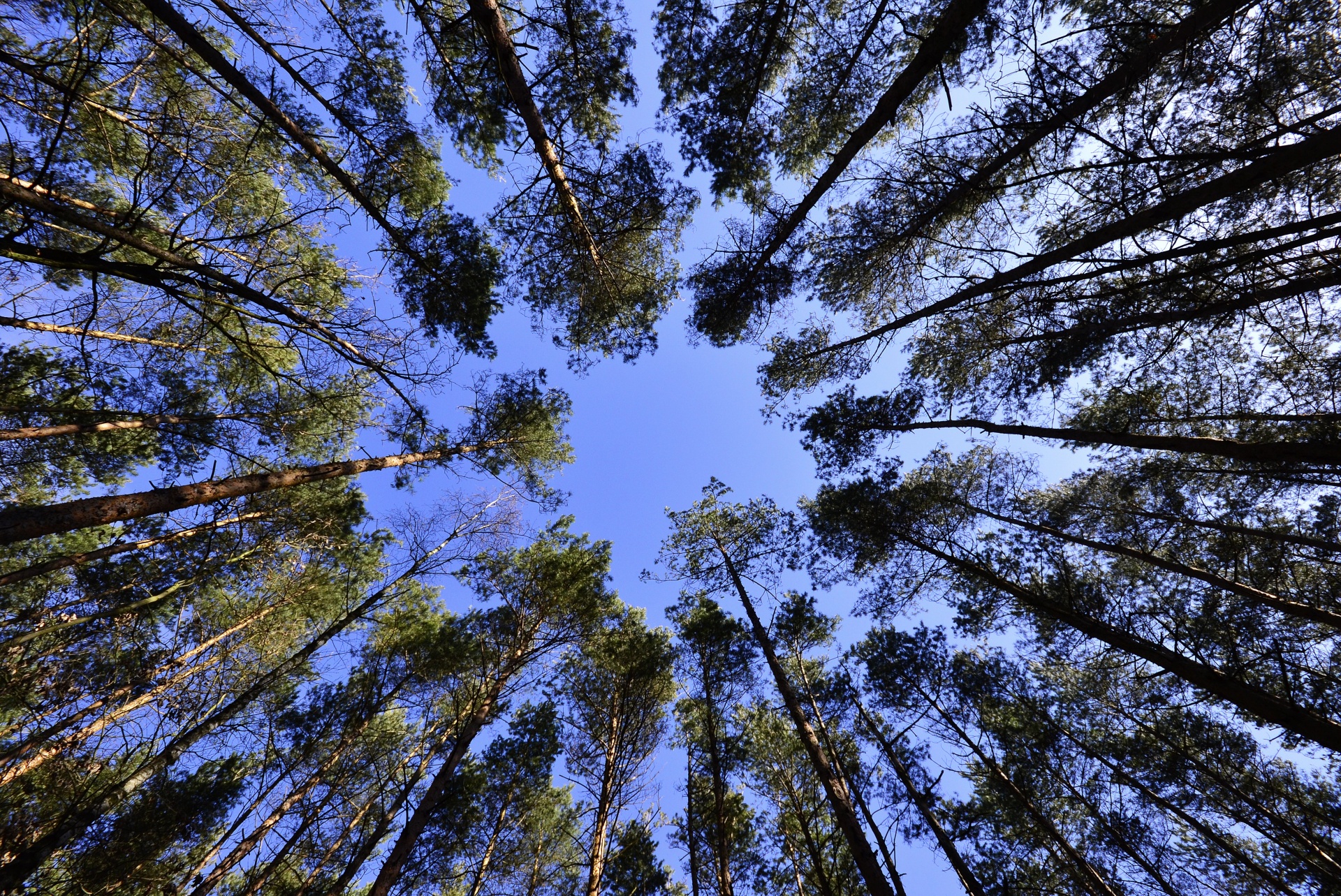 The cursed cup
By: Olivia Vinsant
This Photo by Unknown author is licensed under CC BY.
Intro
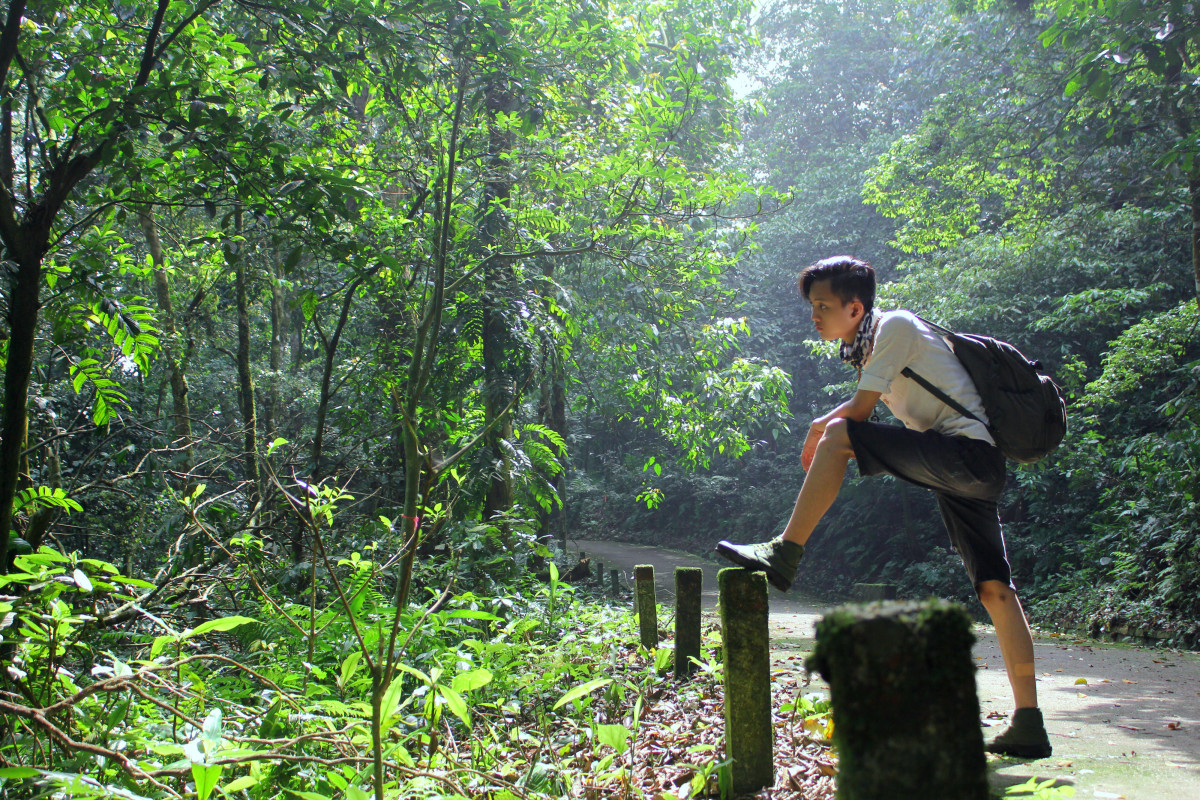 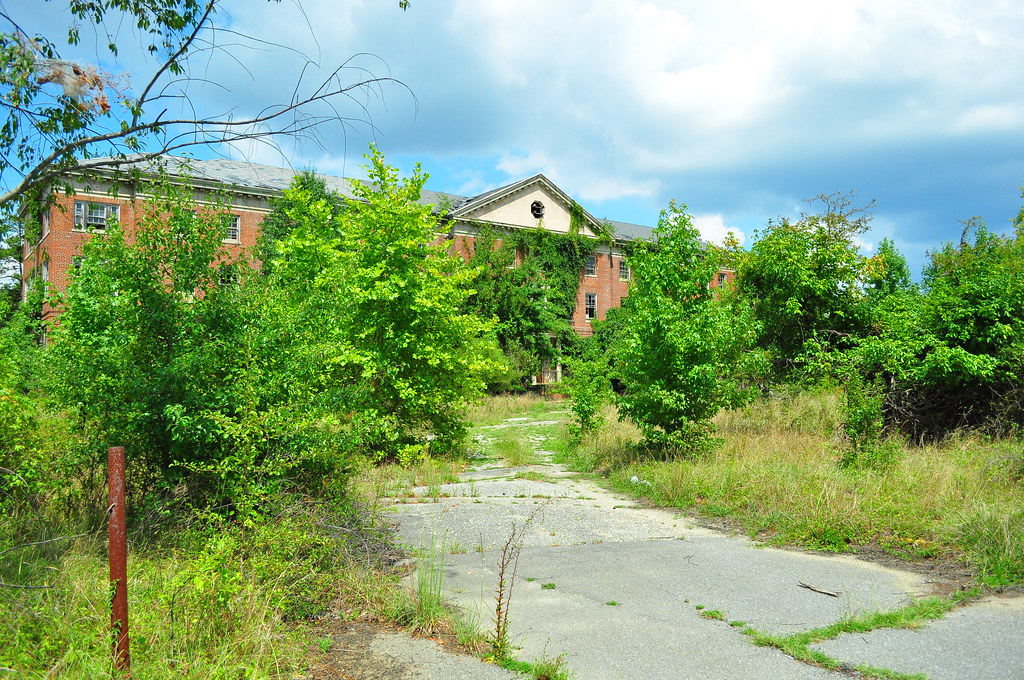 Page 2
You are one of the fiercest explorers in the world. You find abandoned places and explore them. You have been cursed more than the pieces of candy you have ever eaten.
This Photo by Unknown author is licensed under CC BY-NC-ND.
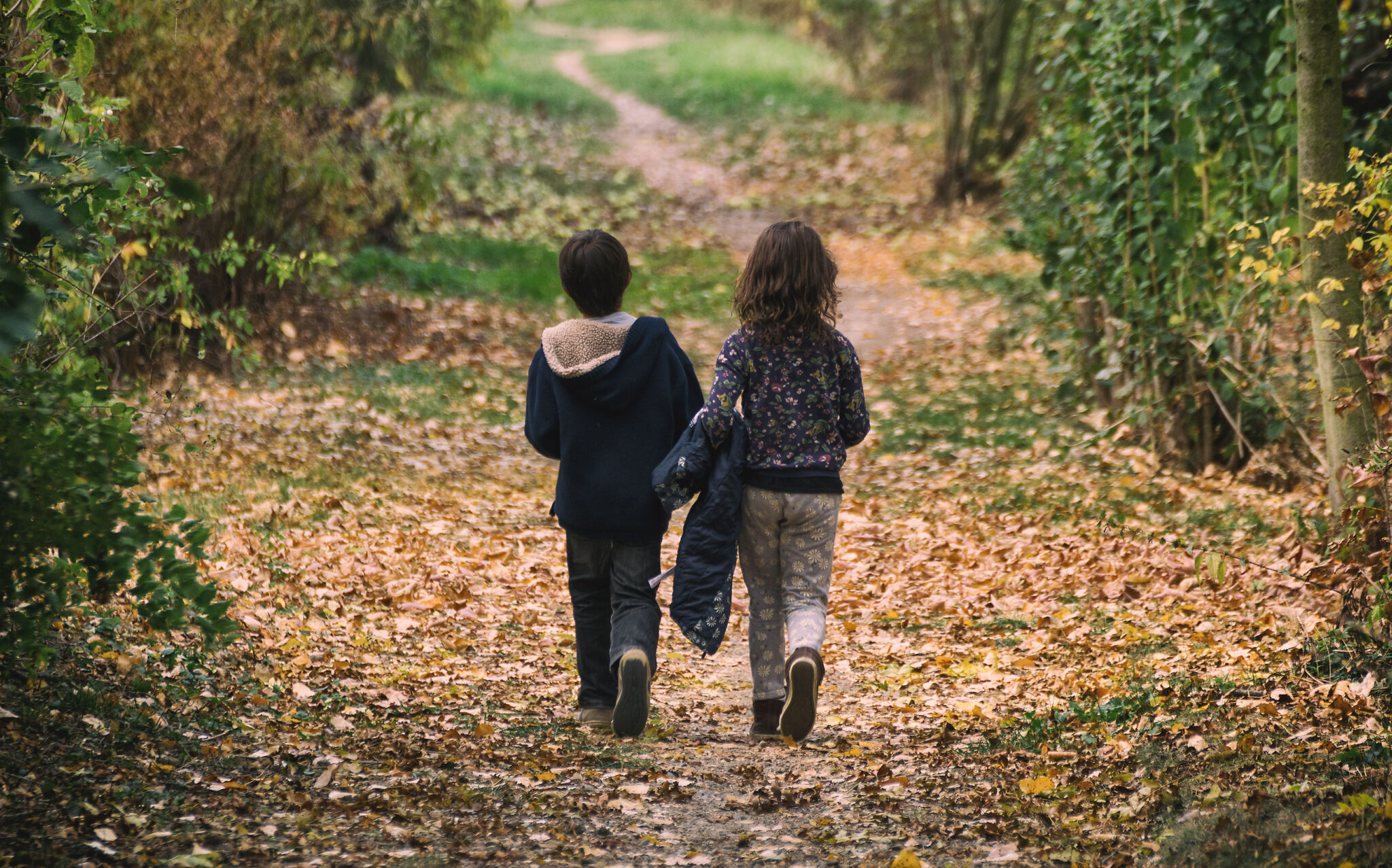 Page 3
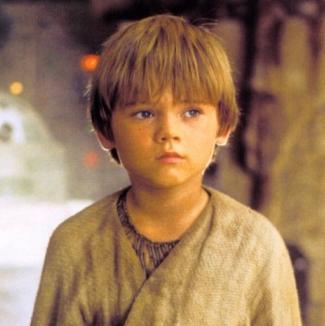 Your brother Is Indiana jones so you both love exploring deep in the woods and finding hidden treasure together. You even built a fort in the woods for a hide out.
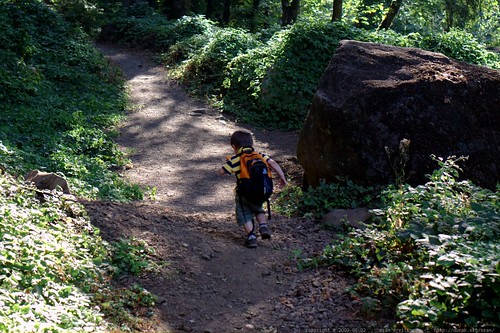 This Photo by Unknown author is licensed under CC BY-SA-NC.
This Photo by Unknown author is licensed under CC BY-NC-ND.
Page 4
You find this old abandoned house you  decide to go in. You find graffiti on the walls and the place is all tore up and then a blade gets thrown at you it is 7 kids in the corner they look like they where driven insane and they have a cup you run away and the kids scream in terror so I run even faster.
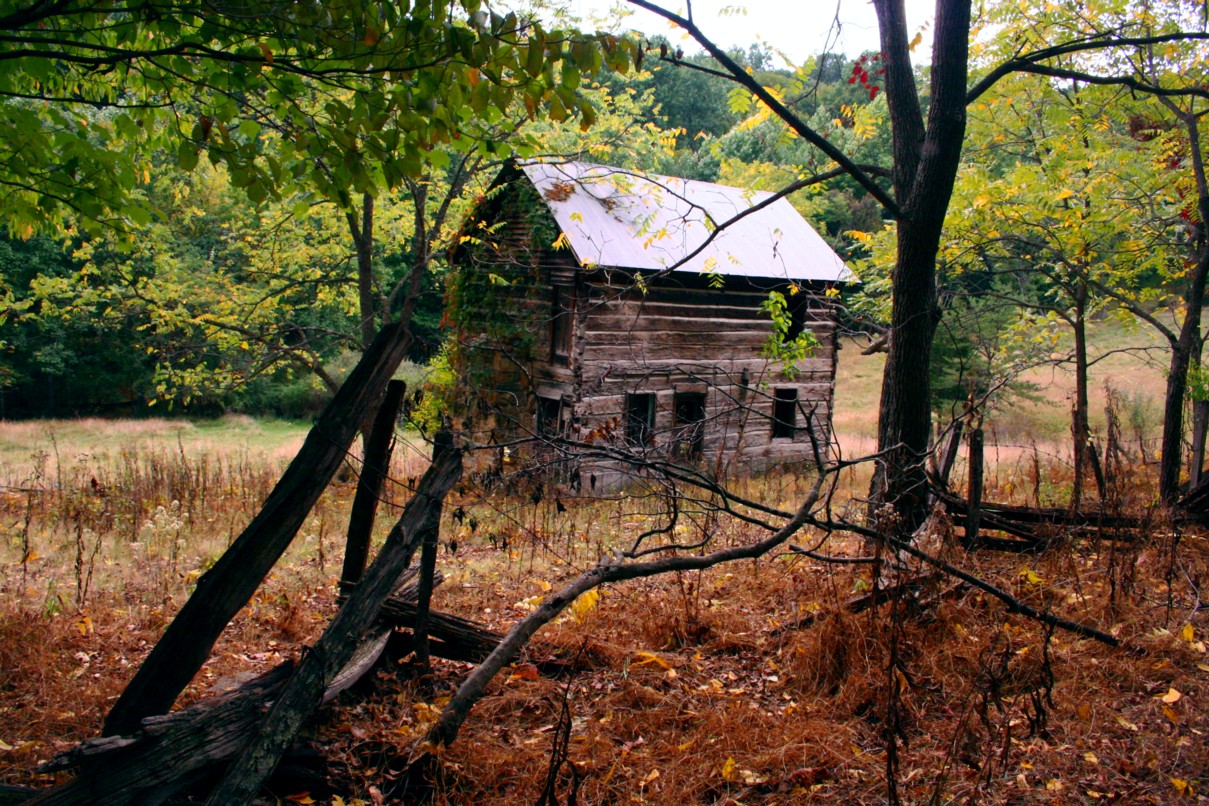 This Photo by Unknown author is licensed under CC BY-SA.
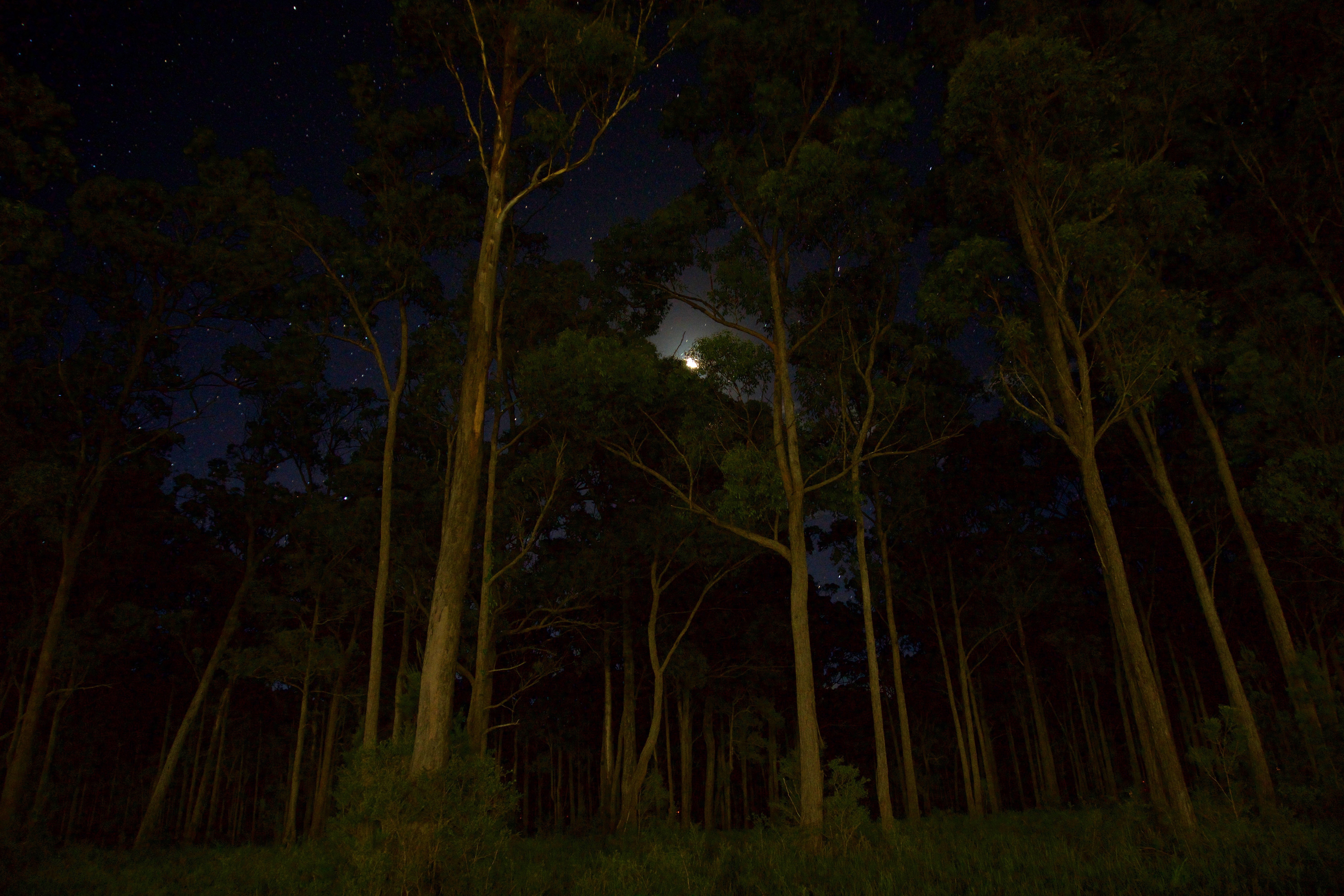 Page 5
You still live with your father in the Rickity old shack in the woods. At 10 your mother passed away from heart failure he never thought that she would just die she was as healthy as a horse. Late that night you and Indiana heard 6-7 child screams in the forest Indiana thought it was the town folk just playing but you wanted to see. So Thomas grabbed a flashlight and went out and saw 7 children lying in the forest with a old cup It  was the kids from the abandoned place the cup had looked like a death curse had been put on the cup he grabbed one child at a time and took them to the hospital. They all ended up dying and the doctors could not explain so Thomas brought them the artifact in a wet rag and told him it was a death curse and that you cant touch it without the rag.
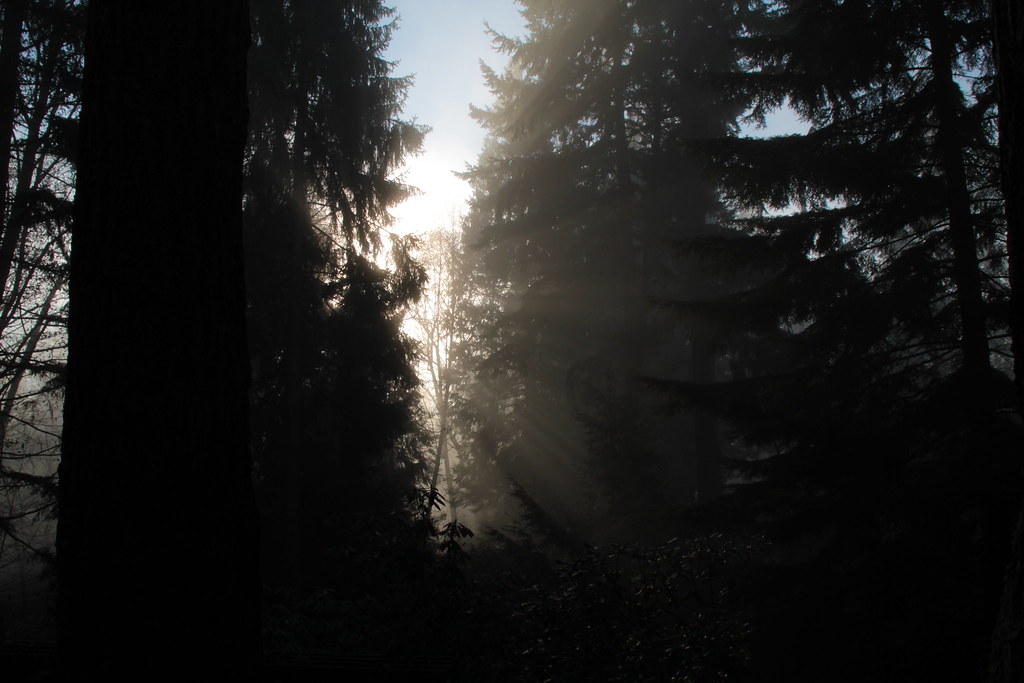 This Photo by Unknown author is licensed under CC BY.
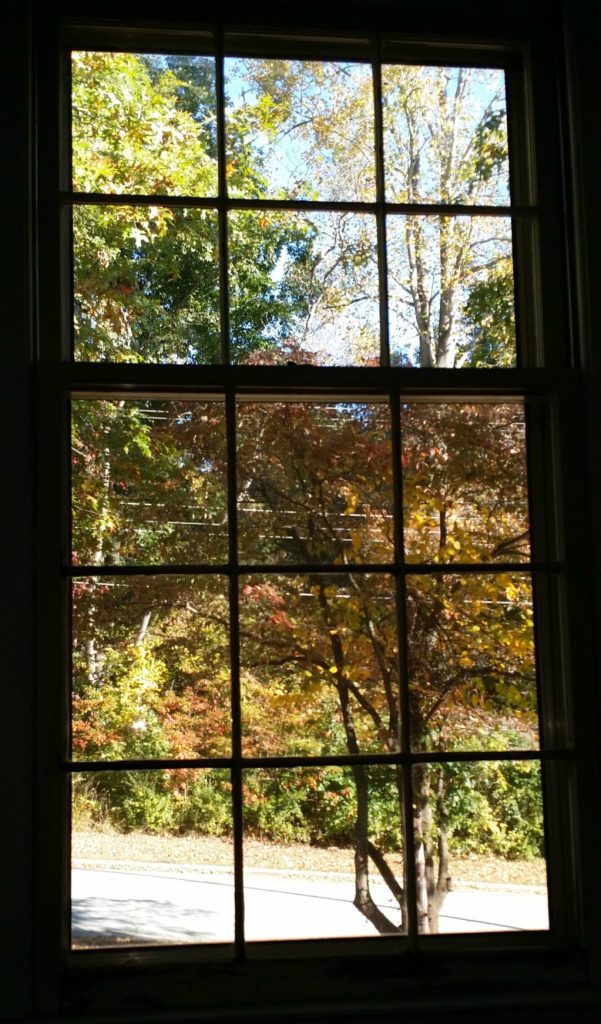 Page 6
After you start walking home from the hospital you realize that you left the cup. So you walk back to the hospital and gets it but the hospital staff wont let him so he decides to break in .A few minuets later he finds a open window to a room.
This Photo by Unknown author is licensed under CC BY.
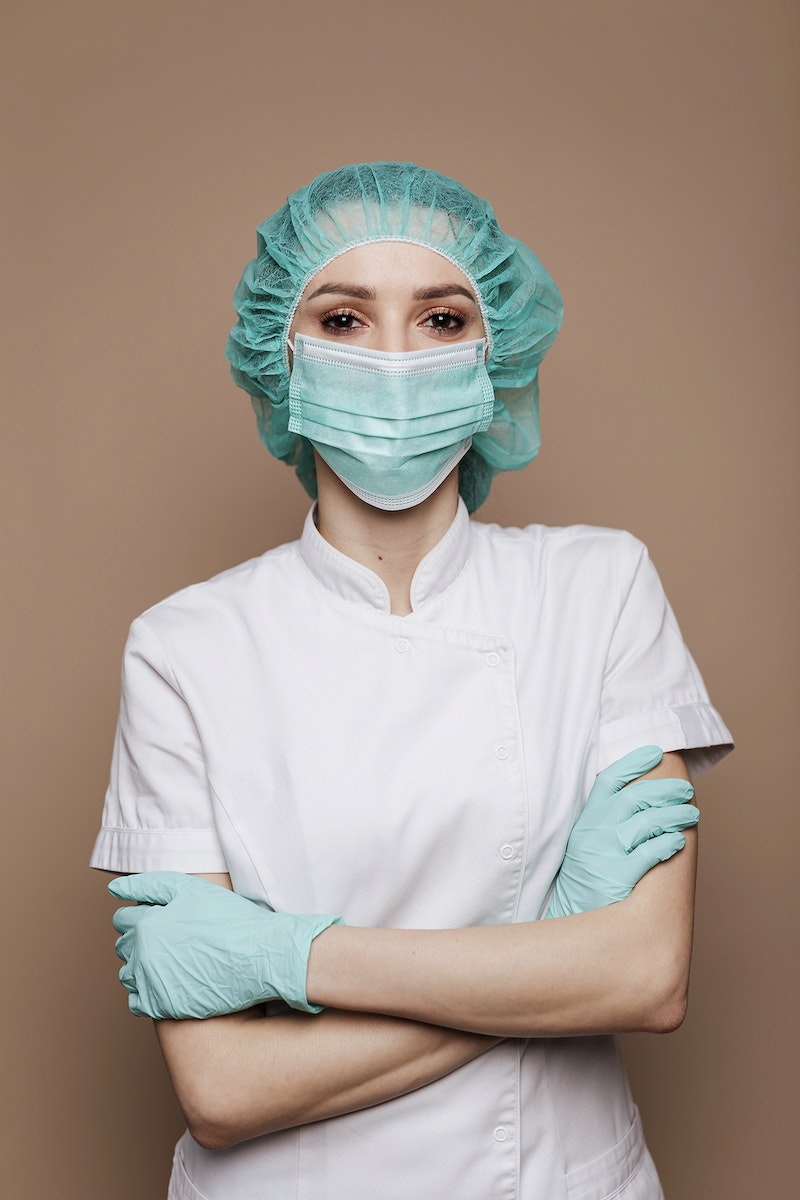 Page 7
Out of no where Indiana comes in to help get the cup back so you climb through the window and walk through the dark hallway someone grabs Indiana by the hand and Thomas they were blindfolded and scared tied to the nurses chair a nurse that took the cup she said that the cup was to dangerous for us to handle and that she had to kill us for trying to take it so she takes a poisonous needle and tries to stab us they had untied the ropes they had mastered their rope class. They Jet to the door when the nurse tried to get the needle out of the chair They run down the dark hallway and the nurse is coming right behind them they grab the cup in the rag and get out. The nurse screams there will be the paths if you take it and you will regret it.
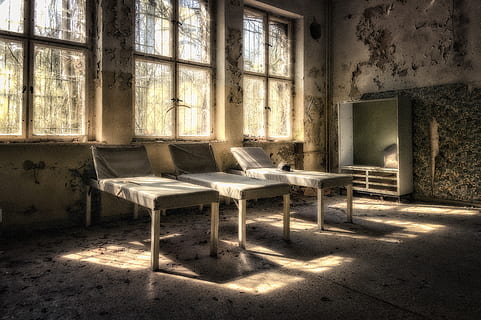 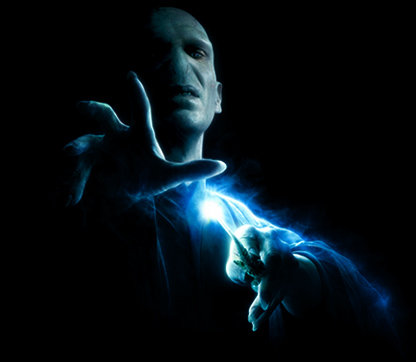 Page 8
Path one says a voice and a path comes in front of you and there's Voldemort he starts sending kill spells that you avoid thinking were going to get killed then Harry ,Ron, And Hermoine come and start sending spells and out of nowhere we get wands  he sends a spell but then so do you and the wand cores connected. Harry and Hermoine helps me and Ron keeps back indiana  and we killed him and then the path went away. Because his wand broke and my spell shot out at him and killed him.
This Photo by Unknown author is licensed under CC BY-NC-ND.
Page 9
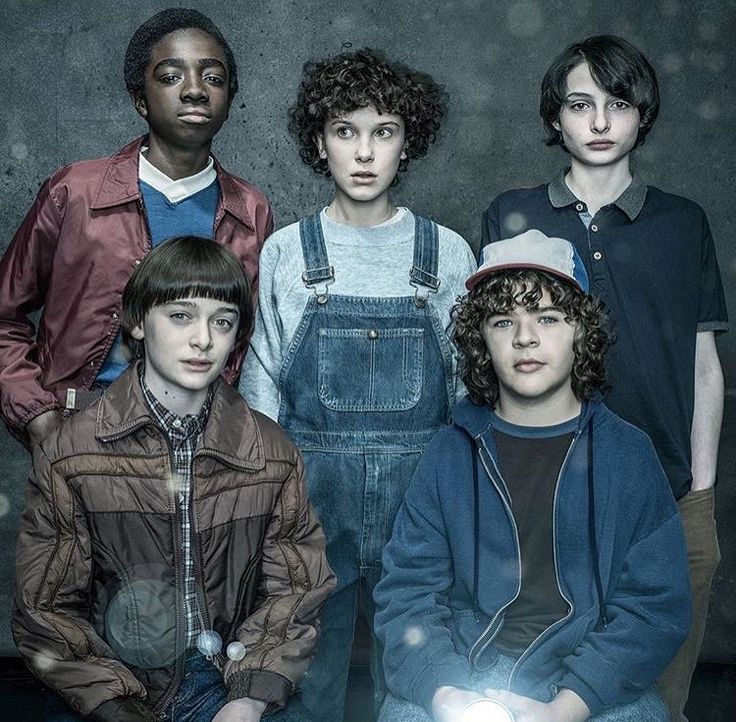 Path 2 says another voice and vecna comes Infront of us and then here comes eleven ,Mike ,will ,Dustin ,max, Lucas  and you start to levitate him it chokes him all of the sudden a Demogorgon comes and attacks Mike he dies. You choke Vecna to death and then he dies and then the next door appears.
This Photo by Unknown author is licensed under CC BY-SA.
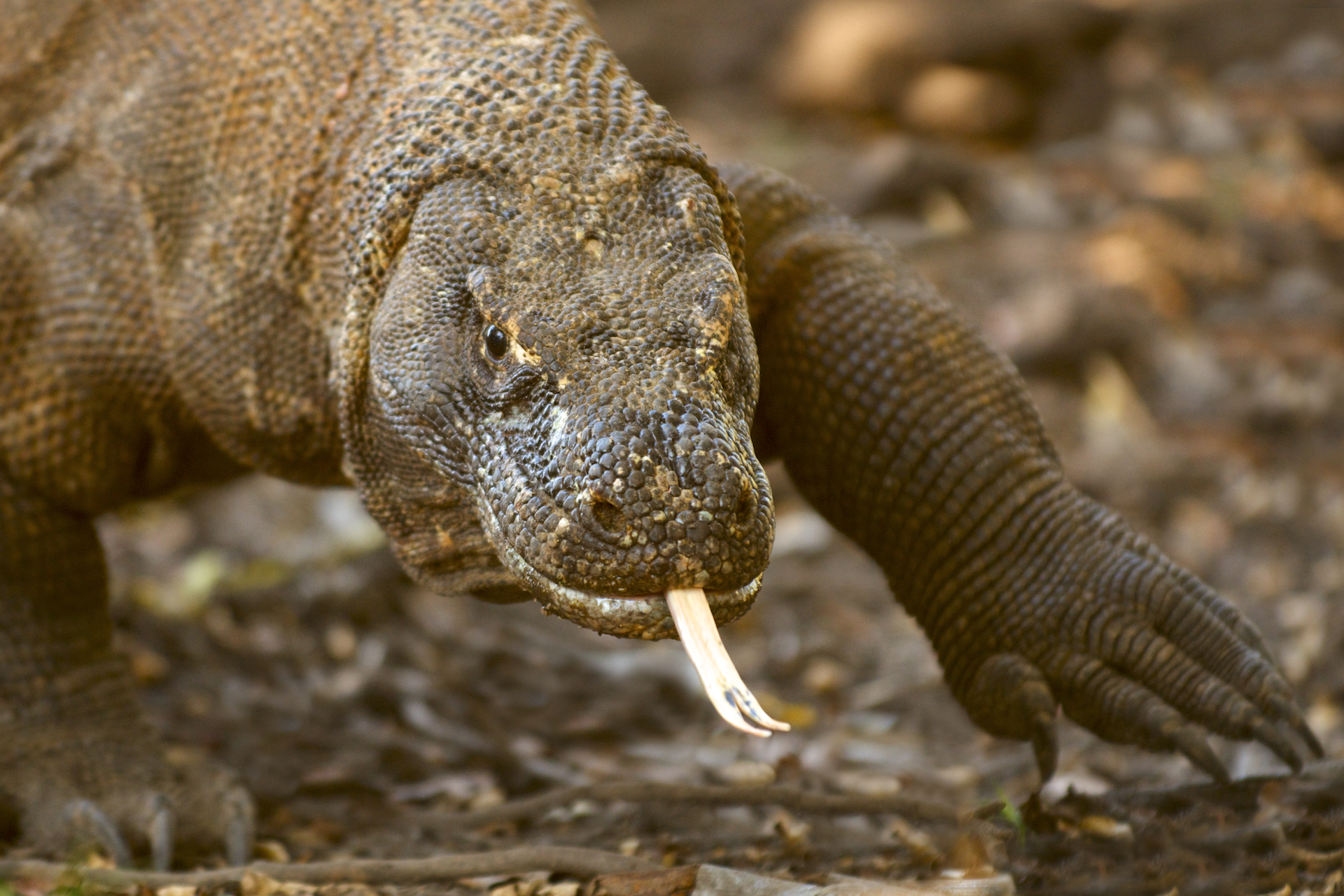 Page 10
You go to the next path and there stands a Komodo dragon you try to run but it's to fast and catches up to Indiana and eats him you grab a big stick and shove it down its throat. And then it sends us home but just you because Indiana is still dead. You go home to find your dad mentally Insane so you have to run away and live with your old aunt Linda. But come to find out you where just sleeping and everyone is still alive you where just sleeping. But the cup was your water cup the whole time.
This Photo by Unknown author is licensed under CC BY-SA.